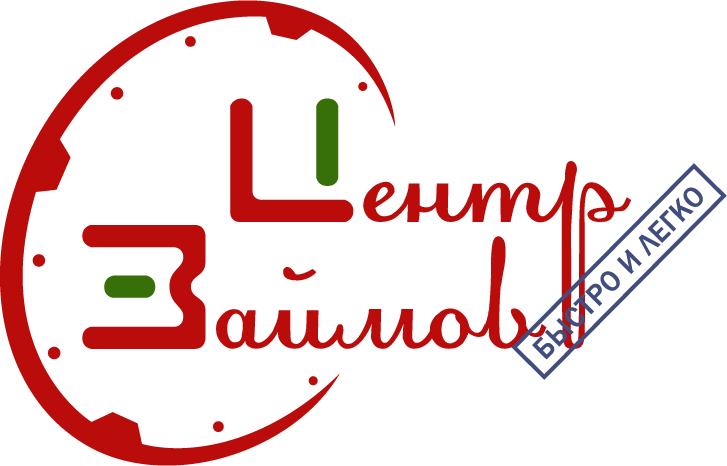 Центр займовПредложения о сотрудничестве
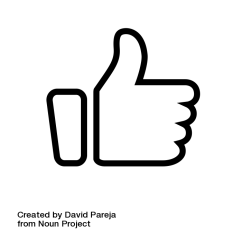 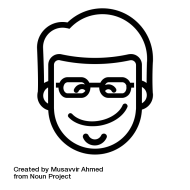 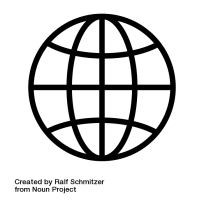 5 лет
Успешной работы
Выдано более 
140 000 микрозаймов
Развитая и стабильно 
растущая офисная 
структура
ООО МФК «Саммит»
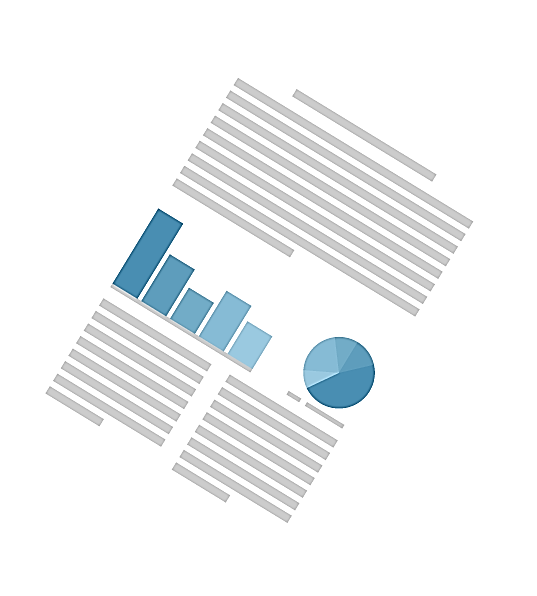 СОДЕРЖАНИЕ

О компании
История компании
Основная деятельность в графиках
Перспективы развития
Инвестиционное предложение
Коммерческое предложение
Контакты
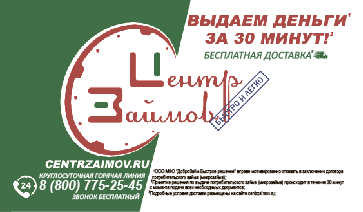 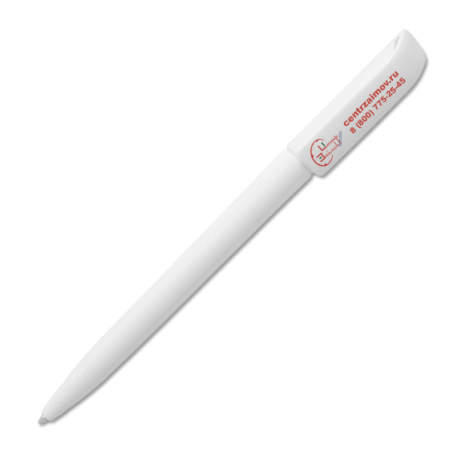 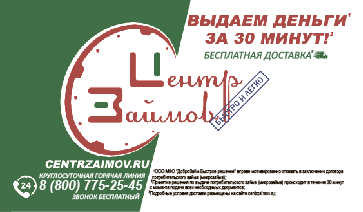 ООО МФК «Саммит»
О КОМПАНИИ

Компания «Центр займов» ООО МФК «Саммит» основана 29 апреля 2011 года

Основной деятельностью Компании является предоставление потребительских микрозаймов размером от 1 до 100 тыс. руб. на сроки от 7 до 364 дней.

Потребителями услуг компании являются физические лица, чей доход варьируется от 10 до 200 тыс. руб.

Менеджмент Компании с большим вниманием относится к диверсификации возможных рисков  на микрофинансовом рынке. По этой причине мы активно развиваем не только потребительское кредитование физических лиц, но и выдачу обеспеченных займов под залог автотранспорта и недвижимости. 
ООО МФК «САММИТ» входит в группу компаний САММИТ, занимает одну из лидирующих позиций на рынке МФК в Центральном федеральном округе и твердые позиции на региональном рынке.
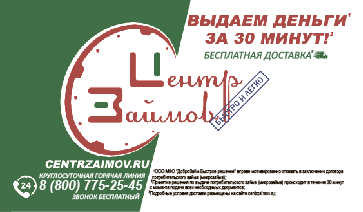 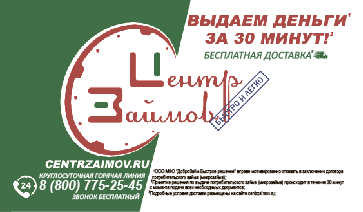 ООО МФК «Саммит»
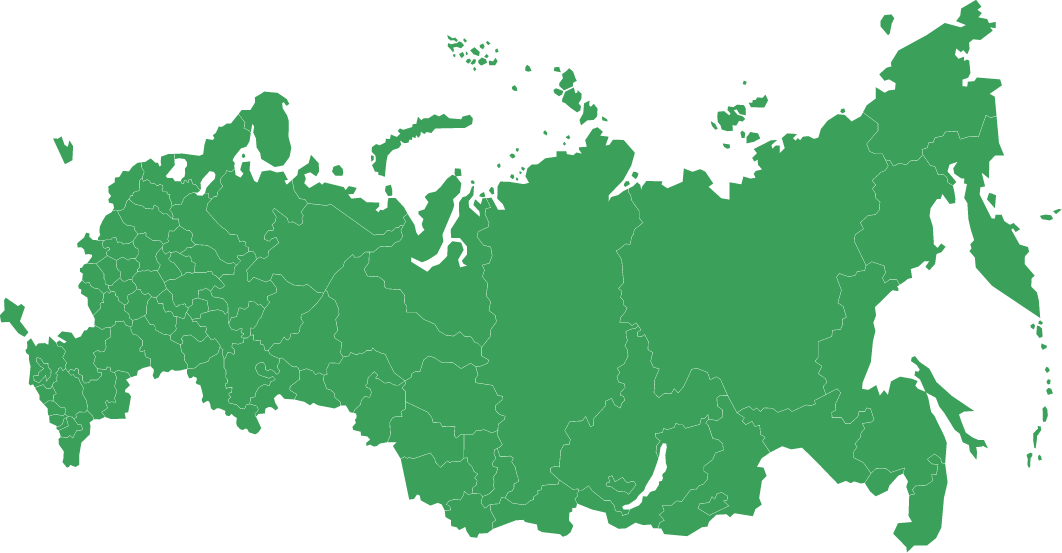 ИСТОРИЯ

Добившись немалых успехов наша компания не стоит на месте. 
Мы продолжаем двигаться вперед, постоянно прислушиваясь к мнению своих, как клиентов, так и партнеров по бизнесу.

Мы ценим взаимовыгодные отношения. Только такие отношения могут быть долгосрочными.
Март 
2014 года 

Начало региональной экспансии компании
Май 
2013 года
Декабрь 
2016 года 

Открыт 45-й офис компании, выдано более 140 000 займов
Октябрь 
2015 года
 
Открыт 20-ый филиал Компании
Выданы первые 
10 000 микрозаймов
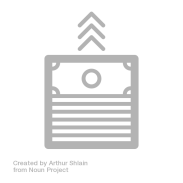 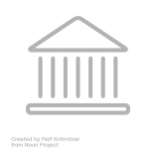 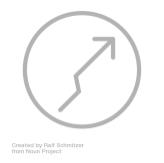 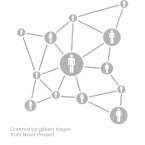 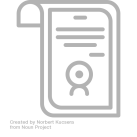 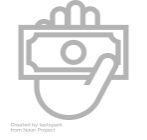 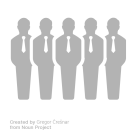 1 ноября 
2014 года

Регистрация компании в государственном реестре микрофинансовых организаций
Декабрь 
2015 года 

Выдано свыше 70 000 микрозаймов
Ноябрь 
2013 года
11 июня 
2011 года
Штат Компании превысил 
100 человек
Выдан 1-ый микрозайм
ООО МФК «Саммит»
НОРМАТИВНЫЕ ТРЕБОВАНИЯ
Значения обязательных нормативов ООО МФК "САММИТ" по состоянию на 30.09.2016 г.
Устойчивые показатели и большой запас прочности являются гарантией надежности Компании и Вашего стабильного дохода
ООО МФК «Саммит»
ГЕОГРАФИЯ ПРИСУТСТВИЯ
САНКТ-ПЕТЕРБУРГ
ВЕЛИКИЙ НОВГОРОД
СИМФЕРОПОЛЬ
Более 5 лет на рынке МФО 

Отрыто 45 офисов 

Штат Компании приблизился к отметке в 300 человек

Выдано свыше 140 000 микрозаймов
МОСКВА
ЕКАТЕРИНБУРГ
СЕВАСТОПОЛЬ
НИЖНИЙ НОВГОРОД
РОСТОВ-НА-ДОНУ
ПЕНЗА
АСТРАХАНЬ
УФА
ООО МФК «Саммит»
ТАРИФЫ ПО ПРИВЛЕЧЕНИЮ ДЕНЕЖНЫХ СРЕДСТВ 2017г.
Для физических лиц и ИП
*пересчет процентов происходит за весь срок пользования денежными средствами. В случае возникновения переплаты инвестору
 (при досрочном изъятии), сумма переплаты удерживается из суммы основного долга.
ООО МФК «Саммит»
ТАРИФЫ ПО ПРИВЛЕЧЕНИЮ ДЕНЕЖНЫХ СРЕДСТВ 2017г.
Для юридических лиц
*пересчет процентов происходит за весь срок пользования денежными средствами. В случае возникновения переплаты инвестору
 (при досрочном изъятии), сумма переплаты удерживается из суммы основного долга.
ООО МФК «Саммит»
ПЕРСПЕКТИВЫ РАЗВИТИЯ РЫНКА
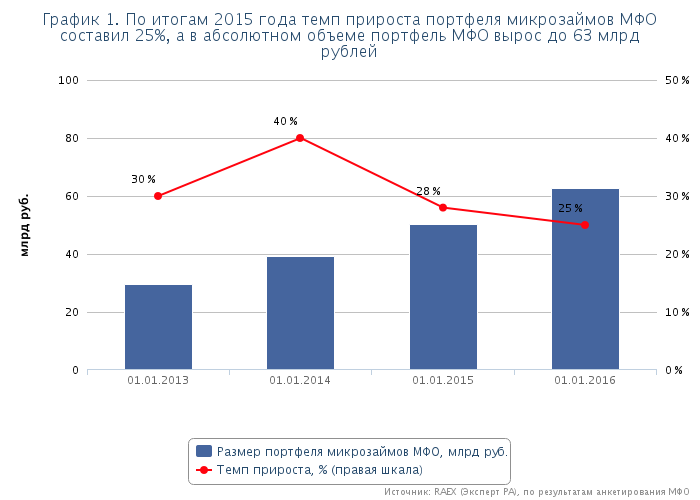 По итогам 2015 года портфель микрозаймов МФО увеличился на 25% (против 28% годом ранее) и достиг около 63 млрд рублей. На фоне продолжающегося с 2014 года сжатия потребительского кредитования (сокращение портфеля за 2015 год составило 12,1%) и кредитования малого и среднего бизнеса (-5,7%) портфель микрозаймов МФО продолжает демонстрировать рост. Возможность развивать бизнес даже в период сложной экономической ситуации привлекает на этот рынок множество предпринимателей: в 2015 году в госреестр было зачислено 1 657 МФО (1 102 исключено), а общее количество по итогам года составило более 3 500 компаний.


*По оценке рейтингового агентства Эксперт РА
ООО МФК «Саммит»
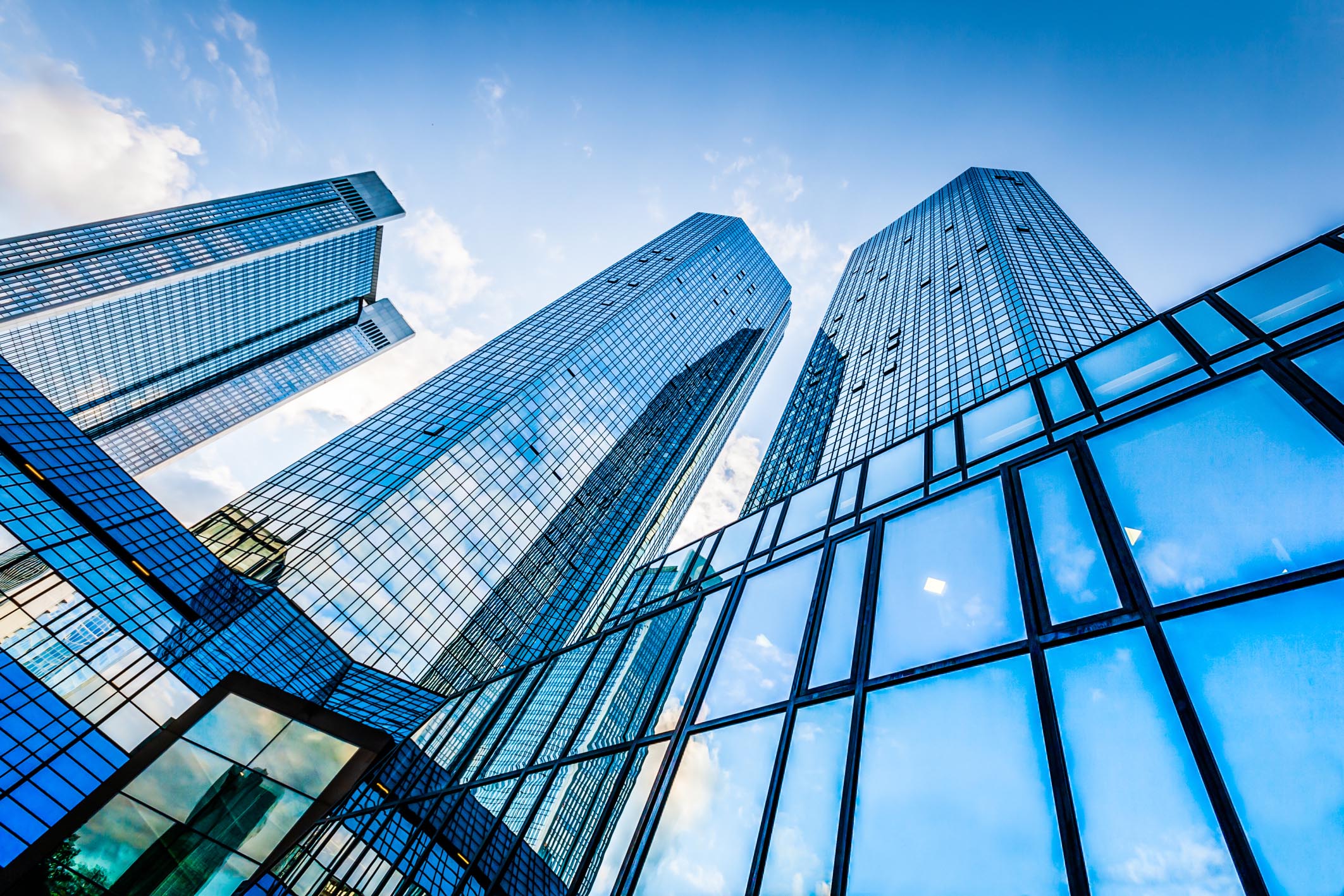 22
новых офиса
2016 год
ПЕРСПЕКТИВЫ РАЗВИТИЯ МФК САММИТ

2016 год:
Открыть 21 новый офис, Компания будет иметь 46 офисов для выдачи микрозаймов
Достигнуть объёма выдач в 1 млрд. руб. в год
Увеличить долю обеспеченных микрозаймов в портфеле Компании в 4 раза
Провести ряд мероприятий, направленных на улучшение сервиса наших клиентов: совершенствовать личный кабинет на сайте, запустить мобильное приложение

2017 год:
Открыть 30 новых офисов, 
Компания будет иметь свыше 70 офисов для выдачи микрозаймов
Достигнуть объем выдачи в 2 млрд. рублей в год.

2018 год:
Достигнуть объёма портфеля компании в 1 млрд. руб.
30
новых офисов
2017 год
1
Миллиард
рублей
2018 год
ООО МФК «Саммит»
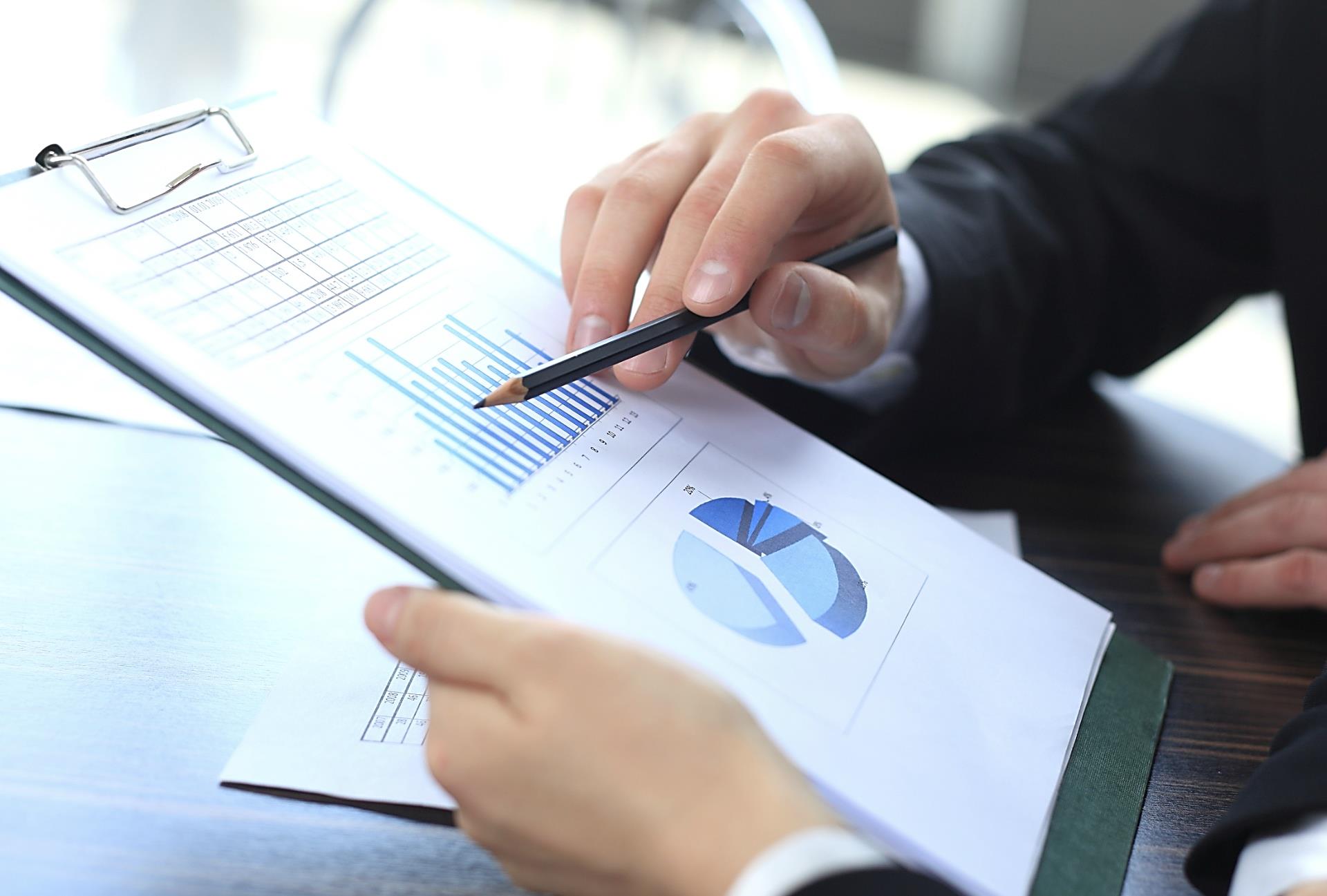 ИНВЕСТИЦИОННОЕ ПРЕДЛОЖЕНИЕ




Мы предлагаем Вам размещение инвестиций в нашей Компании на следующих условиях:









Ставки доходности от 22% до 30% 
(от 19,14% до 26,1% для физических лиц с учетом НДФЛ)

Наши гарантии: 
Вхождение в состав крупнейшего некоммерческого партнерства «Микрофинансирование и Развитие» (СРО НП «МиР»)
Деятельность МФК регулируется законодательно (151-ФЗ) и контролируется органами власти (ФСФР, Банком России, Министерством финансов РФ)
Высокие показатели ликвидности и достаточности собственных средств
Высокая конкурентоспособность и снижение рыночных рисков за счет предоставления залогового кредитования
Досрочный возврат денежных средств при сохранении доходности

Минимальный срок вложений: 
Для юридических лиц 3 мес., 
Для физ. лиц и ИП 6 мес.

Благодаря отлаженным бизнес-процессам и постоянной работе с рисками, мы можем предложить нашим инвесторам высокий процентный доход по вкладам на взаимовыгодных условиях. Индивидуальный подход при определении условий вклада и в процессе сотрудничества обеспечивают дополнительный комфорт нашим клиентам
Минимальная сумма для юридических лиц
0,5 млн. руб.
Минимальная сумма для физических лиц и индивидуальных предпринимателей
1,5 млн. руб.
ООО МФК «Саммит»
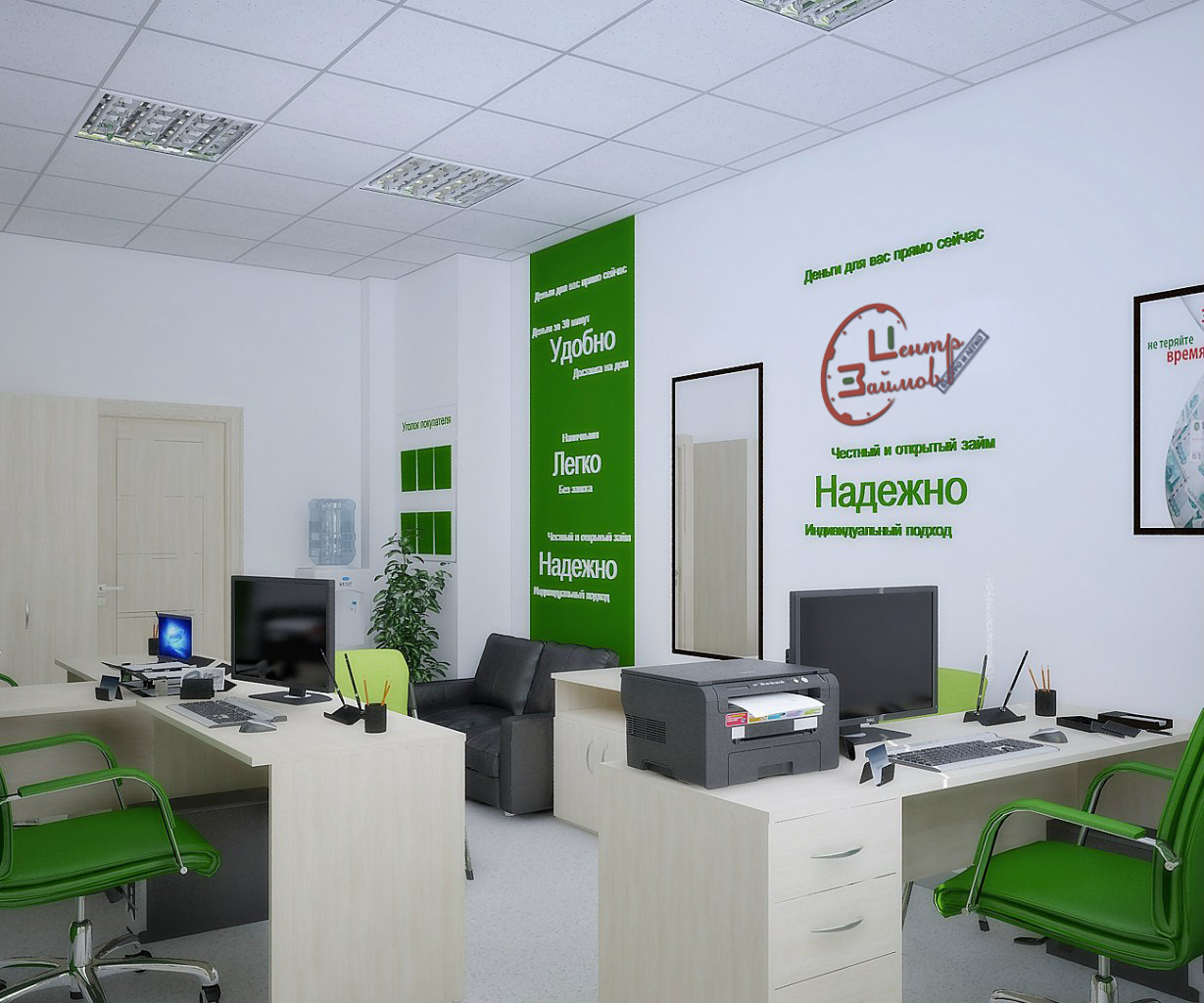 КОММЕРЧЕСКОЕ ПРЕДЛОЖЕНИЕ

Мы предлагаем Вам нашу поддержку в создании собственного бизнеса. Вы можете стать руководителем собственной микрофинансовой организации с нашим логотипом. 

Мы предлагаем Вам стабильный и нарастающий поток клиентов, рекламную, технологическую и информационную поддержку. Работа здесь ведётся по двум различным пакетам:
Пакет «Стандарт». 

Стоимость франшизы 
80 тыс. руб. 
или 10% от объёма выручки (наибольшее). 

Возможность открыть 
1 офис.
Пакет «Бизнес» 

Стоимость франшизы 
200 тыс. руб. 
или 10% от объёма выручки (наибольшее). 

Возможность открыть неограниченное количество офисов.
ООО МФК «Саммит»
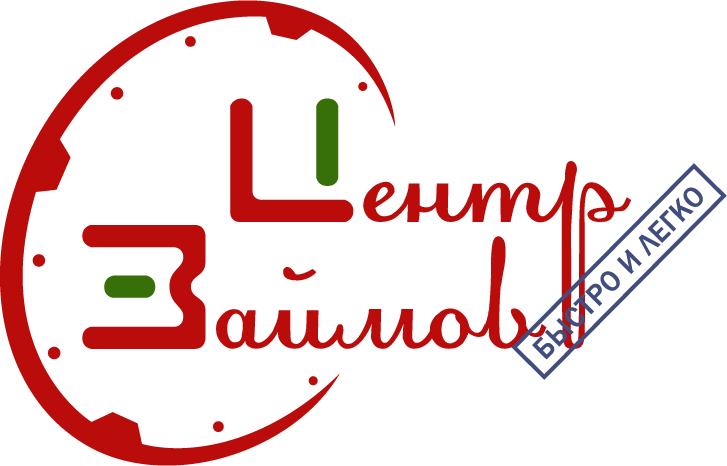 КОНТАКТЫ









investor@centrzaimov.ru
info@centrzaimov.ru
8 (800) 775-25-45
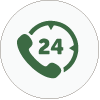 CENTRZAIMOV.RU
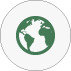 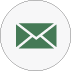 Вдохновляя команду профессионалов,
мы создаем финансовую культуру честных, 
доверительных и взаимовыгодных отношений!
ООО МФК «Саммит»
НАШИ ПАРТНЕРЫ
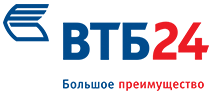 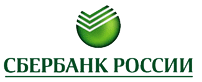 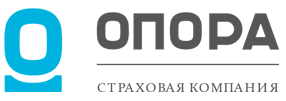 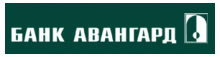 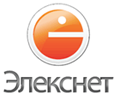 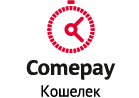 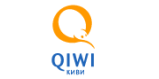 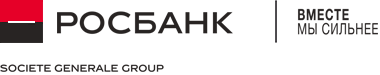 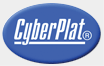 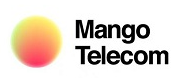 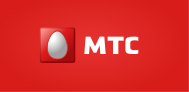 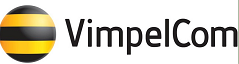 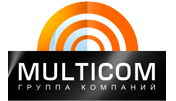 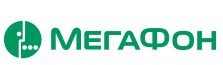 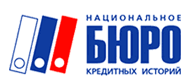 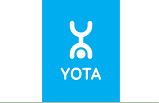 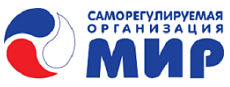 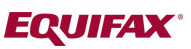 ООО МФК «Саммит»